Samen Beslissen in de geboortezorg
Een verkennend onderzoek onder zorgverleners
Stefan Elbers, Phd.
stefan.elbers@kantar.com
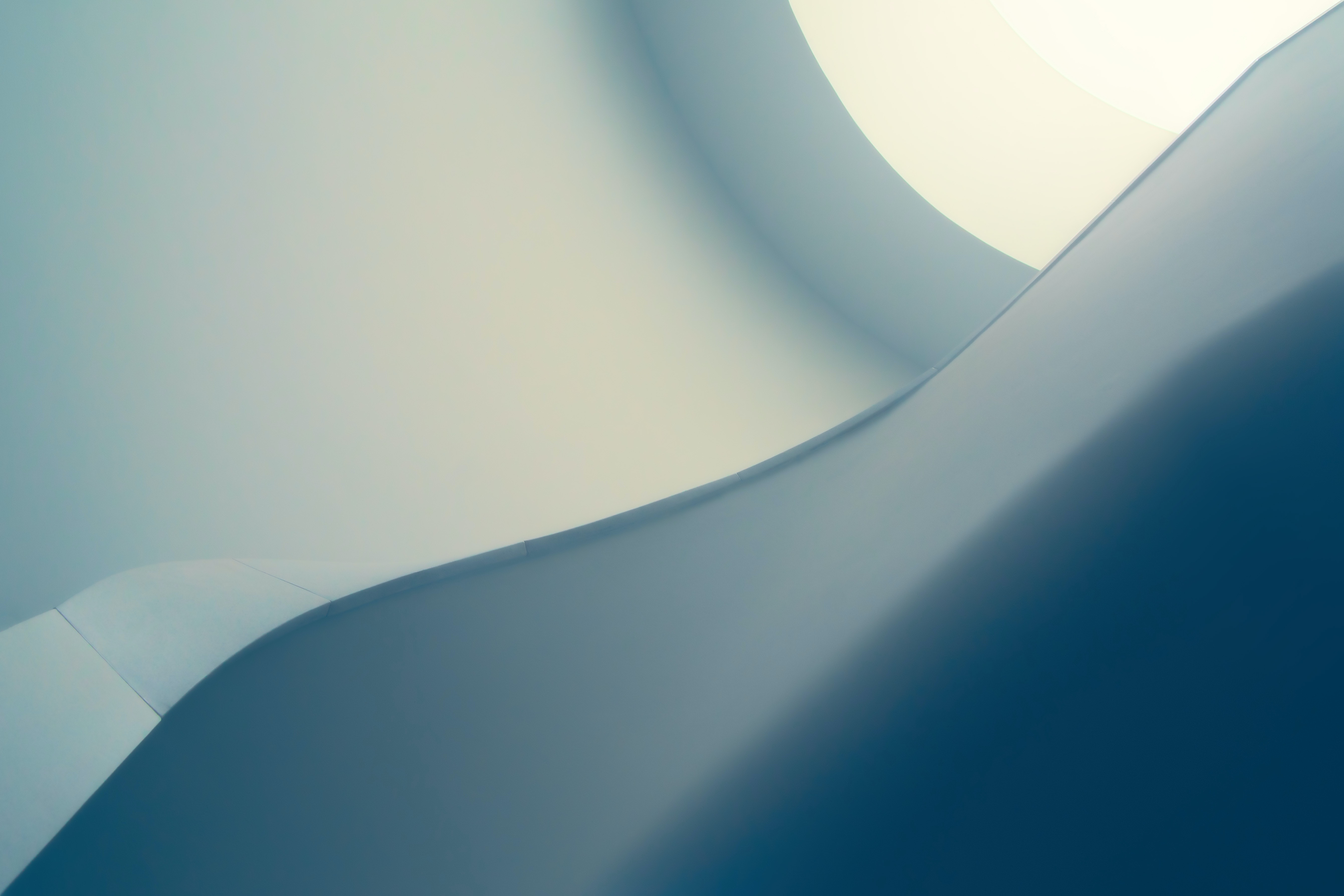 Shared Decision-making
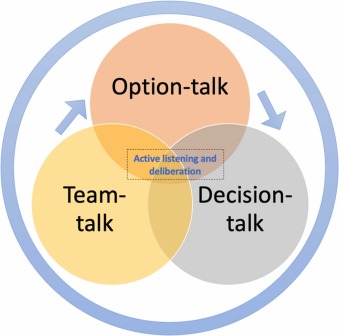 Samen Beslissen
Binnen dit onderzoek is Samen Beslissen gedefinieerd als het proces waarbij cliënt en zorgverlener samen op zoek gaan naar de zorg en de behandeling die het beste bij de cliënt past (conform richtlijn integrale geboortezorg)
Alruwaili, T., Crawford, K., Jahanfar, S., Hampton, K., & Fooladi, E. (2023). Pregnant Persons and Birth Partners' Experiences of Shared Decision-Making During Pregnancy and Childbirth: An Umbrella Review. Patient Education and Counseling, 107832.
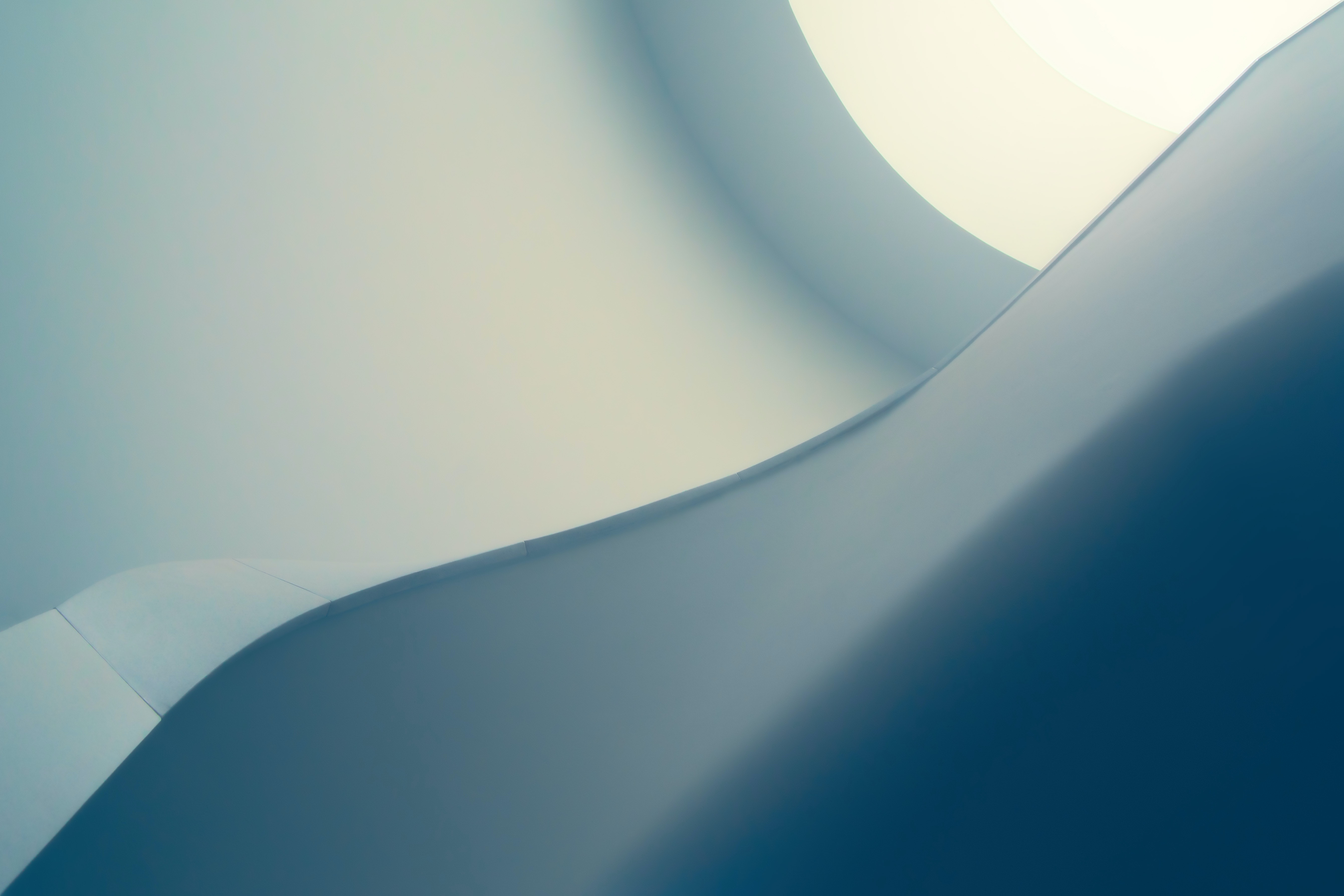 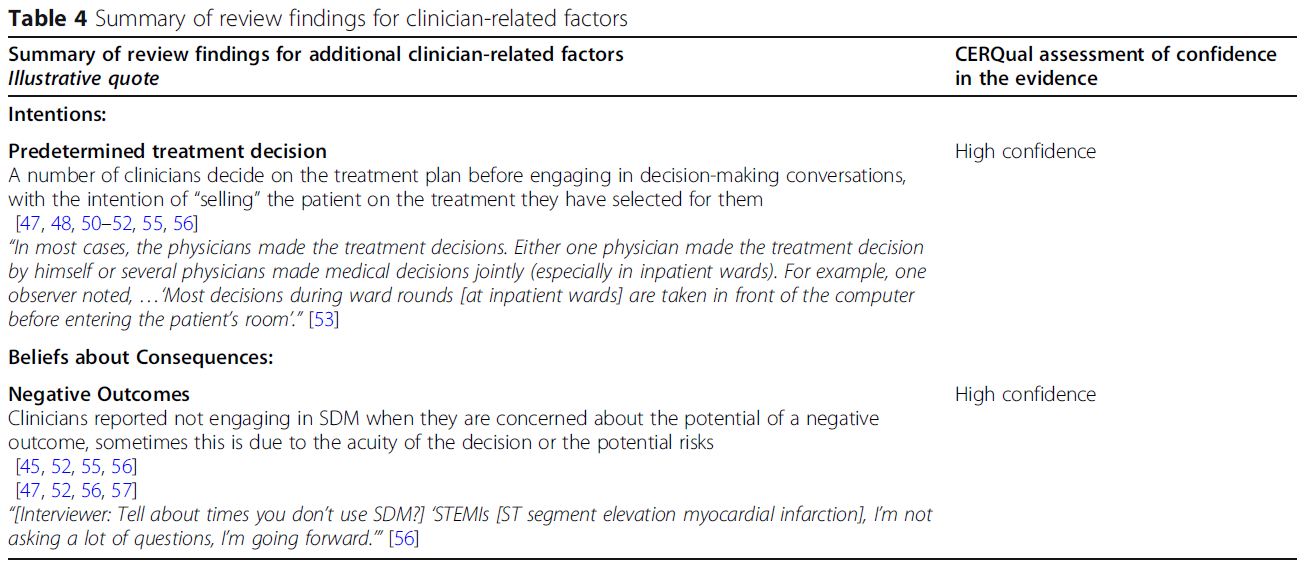 CENTRALE VRAAG
ONDERZOEKSDOEL
AANLEIDING
Centraal in dit onderzoek staat de vraag:
Hoe kijken geboortezorgverleners aan tegen Samen Beslissen bij perinatale zorg?
verkennen van kennis en toepassing van Samen Belissen binnen de geboortezorg
Signalen Patiëntenfederatie  Strategische agenda
Project: Samen Beslissen in de zorg
Barrières in het zorglandschap Waddell (2021)
2
1
02
01
3
03
Onderzoeksspecificaties
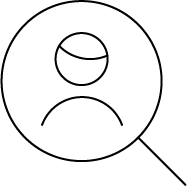 Doelgroep
Zorgverleners in de geboortezorg: verloskundigen, artsen, kraamverzorgenden en overig zorgverleners.
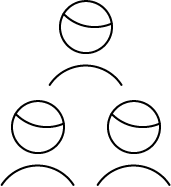 Steekproefbron
De vragenlijst is verspreid via verschillende organisaties en beroepsverenigingen: Kenniscentrum Kraamzorg (KCKZ), Koninklijke Nederlandse Organisatie van Verloskundigen (KNOV), Nederlandse Vereniging voor Obstetrie en Gynaecologie (NVOG), Nederlandse Vereniging voor Kindergeneeskunde (NVK) en Verloskundig Samenwerkingsverband (VSV), Patiëntenfederatie Nederland (PFN) en het College Perinatale Zorg (CPZ).
Respons 
Er hebben n= 366 respondenten deelgenomen aan dit onderzoek, waarvan 76 verloskundigen, 60 artsen, 200 kraamverzorgenden en 30 overige zorgverleners (zoals partusassistenten) Vanwege de lage basis is de overige groep niet apart gerapporteerd, maar hun respons is wel meegenomen in de totale groep.
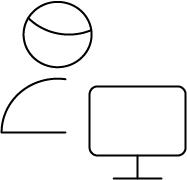 Online methode
Voor dit onderzoek is gebruik gemaakt van een online vragenlijst (CAWI: computer assisted web interviewing). Respondenten konden via een open link de vragenlijst invullen.
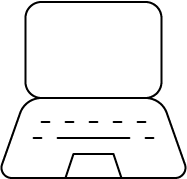 Vragenlijst
De vragenlijst is opgesteld door Kantar Public in samenspraak met de deelnemende beroepsverenigingen, PFN en het CPZ. De gemiddelde invulduur bedroeg 10 minuten.
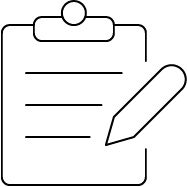 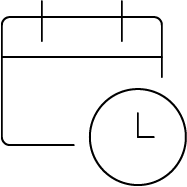 Veldwerkperiode
Het veldwerk heeft gelopen van 4 mei t/m 12 juli 2023.
4
2
Kennis over Samen Beslissen
Zorgverleners zijn het meest bekend met Informed consent, de Zorgstandaard, BRAINS en Keuzehulp zwangerschap en bevalling.
Q3: Met welke van onderstaande hulpmiddelen en methodes ben je bekend in het kader van gezamenlijke besluitvorming? | Basis: totale steekproef, n= 366; Verloskundigen, n=76; Artsen, n=60; Kraamverzorgenden, n=200.
6
Afkortingen: GB = geboortezorg; Z&B = Zwangerschap en bevalling; IG = integrale geboortezorg; HZ = Hogeschool Zuyd; Vier fasen = vier fasen van het besluitvormende proces
Werkdruk, tijd en huidige protocollen vormen voor de meerderheid van de respondenten geen belemmering voor Samen Beslissen
Protocollen en werkafspraken maken het moeilijk voor mij om Samen Beslissen toe te passen.
Samen beslissen is niet haalbaar vanwege de werkdruk of vanwege de acute situatie.
Het toepassen van Samen Beslissen is tijdrovend.
7
Cliënten hebben zich voorbereid op de afspraak, bijv. door toegestuurde informatie door te nemen of vragen op te schrijven.
Q6_1: Hoe vaak zie je het volgende tijdens gesprekken met jouw cliënten? Cliënten hebben zich voorbereid op de afspraak, bijvoorbeeld door toegestuurde informatie door te nemen of vragen op te schrijven | Basis: totale steekproef, n= 366; Verloskundigen, n=76; Artsen, n=60; Kraamverzorgenden, n=200.
Significant hoger dan de totale groep
Significant lager dan de totale groep
8
Ik luister goed naar de wensen en mening van mijn cliënt
Perspectief cliënt (PREM) Op de stelling ‘Ik luister goed naar de wensen en mening van mijn cliënt’ scoorden 98,5% van de cliënten een 7 of hoger op een tienpuntsschaal.
Q7_9: Hoe vaak zie je het volgende tijdens gesprekken met jouw cliënten? Ik luister goed naar de wensen en mening van mijn cliënt | Basis: totale steekproef, n= 366; Eerstelijns verloskundige, n=55; Werkend in ziekenhuis, n=102; Perined PREM | Basis: n= 12.646 cliënten
Significant hoger dan de totale groep
Toelichting PREM: Perined | Infographic PREM Geboortezorg
Significant lager dan de totale groep
9
Ik vraag de cliënt toestemming voordat er een onderzoek of (be)handeling werd uitgevoerd
Perspectief cliënt (PREM) Op de stelling ‘Ik vraag de cliënt toestemming voordat er een onderzoek of (be)handeling werd uitgevoerd’ scoorden 99% van de cliënten een 7 of hoger op een tienpuntsschaal.
Q7_6: Hoe vaak zie je het volgende tijdens gesprekken met jouw cliënten? Ik vraag de cliënt toestemming voordat er een onderzoek of (be)handeling werd uitgevoerd | Basis: totale steekproef, n= 366; Eerstelijns verloskundige, n=55; Werkend in ziekenhuis, n=102; Perined PREM | Basis: n= 12.646 cliënten
Significant hoger dan de totale groep
Toelichting PREM: Perined | Infographic PREM Geboortezorg
Significant lager dan de totale groep
10
De mening van de cliënt wordt in de geboortezorg vaker meegenomen dan bij reguliere zorgverleners.
Q9: Probeer terug te denken aan de laatste vijf contactmomenten met cliënten waarin er gesproken werd over een (mogelijke) beslissing die moest worden genomen. Als je terugdenkt aan deze momenten, op welke manier werden de meeste beslissingen genomen? | Basis: totale steekproef, n= 366; Verloskundigen, n=76; Artsen, n=60; Kraamverzorgenden, n=200.
Significant hoger dan de totale groep
Significant hoger dan de zorgverleners in het Samen beslissen onderzoek 2022
Significant lager dan de zorgverleners in het Samen beslissen onderzoek 2022
Significant lager dan de totale groep
11
Dank voor uw aandacht
Stefan Elbers, Phd.
stefan.elbers@kantar.com